Repaso para el examen del medio año
Español IV
Escribe la forma correcta del pretérito
Yo pedir
pedí
Se divirtieron
Ellos divertirse
Nosotros decir
dijimos
prefirió
Ella preferir
Tú traer
trajiste
Él mentir
mintió
Escribe la forma del presente perfecto (He hablado)
Ellos vivir
Han vivido
He comido
Yo comer
Tú estudiar
Has estudiado
Nosotros mirar
Hemos mirado
Ella alquilar
Ha alquilado
Escribe la forma correcta del participio (ex: vervisto)
dicho
Decir
Poner
Escribir
Romper
Hacer
Abrir
Cubrir
Morir
puesto
escrito
roto
hecho
abierto
cubierto
muerto
Completa con el objeto indirecto (me, te, le, les, nos)
te
A ti		gustan las películas románticas.
les
A mis amigos			fascina el argumento.
A mi familia y a mi		aburren los programas de concursos.
nos
Completa con la forma correcta del verbo
A ella le 			(fascinar) los efectos especiales.
fascinan
Me				(encantar) el equipo de los Patriots.
encanta
Te			 (molestar) el galán.
molesta
Nos			(importar) los exámenes.
importan
Escribe el mandato informal.
pelar
pela
freír
fríe
hervir
hierve
poner
pon
probar
prueba
comer
come
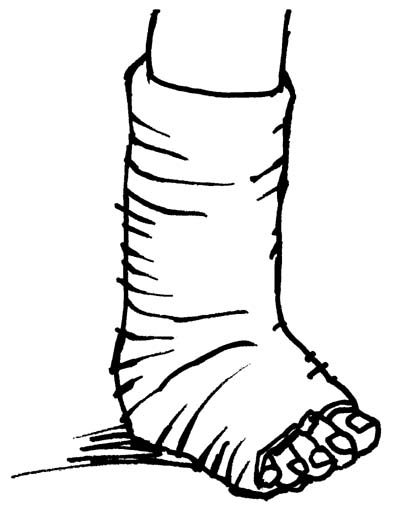 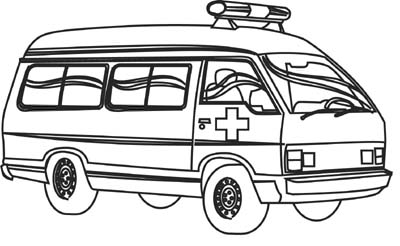 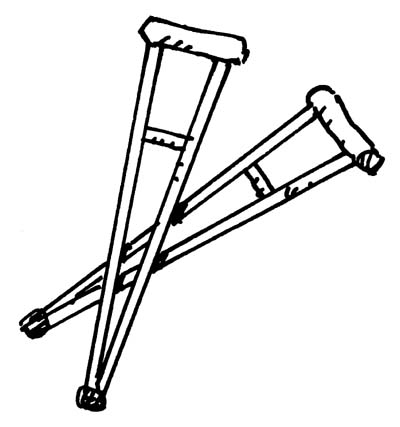 La ambulancia
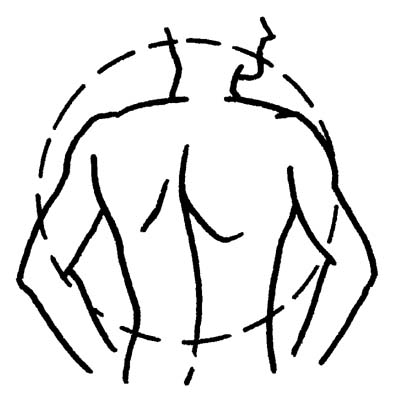 Las muletas
El yeso
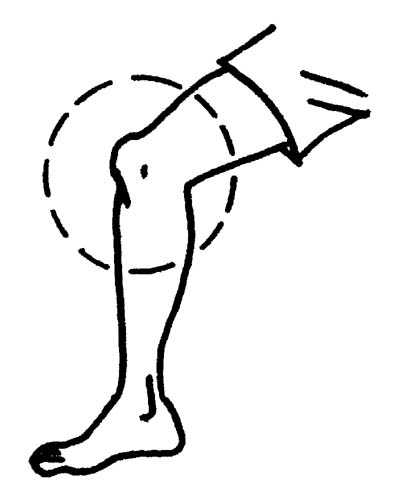 La espalda
La rodilla
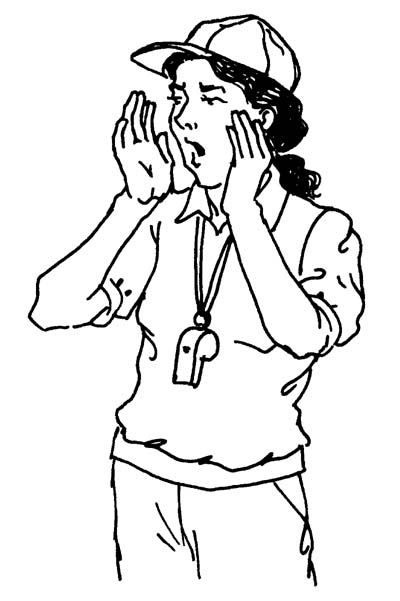 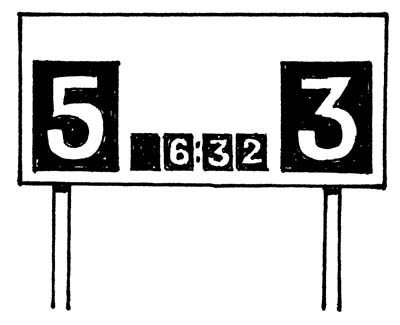 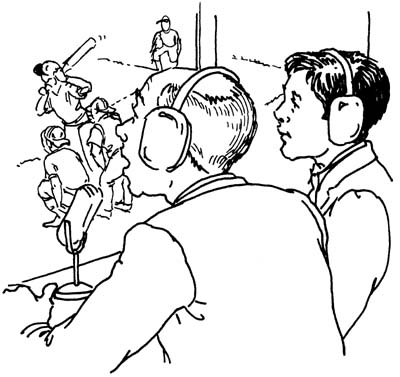 La entrenadora
El tanteo
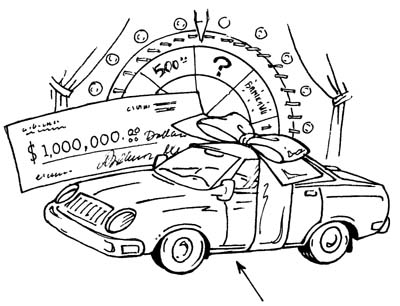 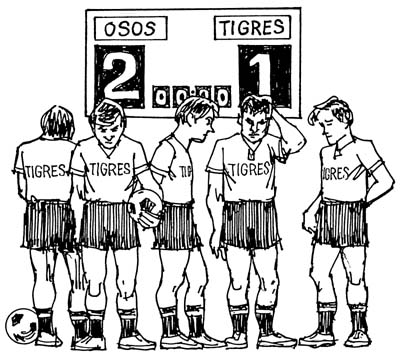 El comentario
El premio
perder
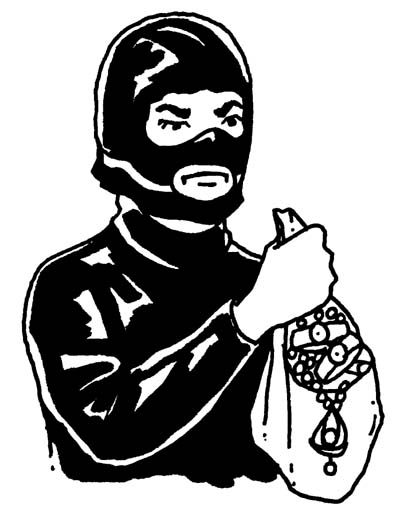 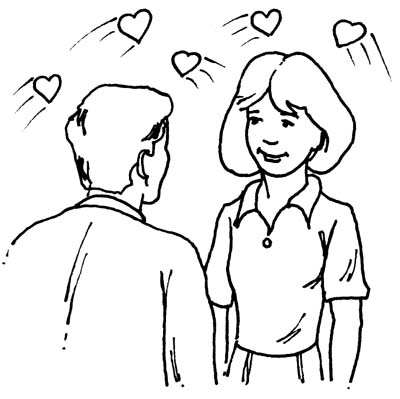 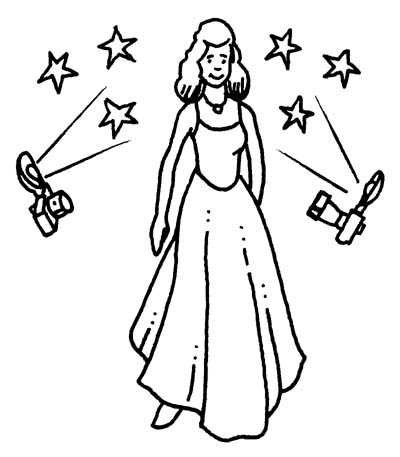 La estrella
El amor
El ladrón
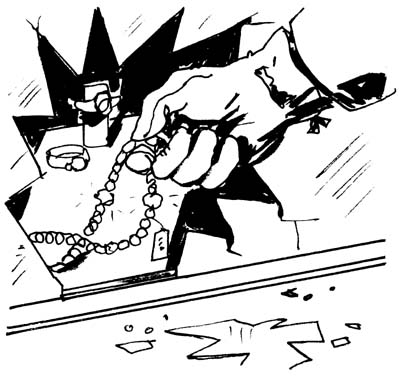 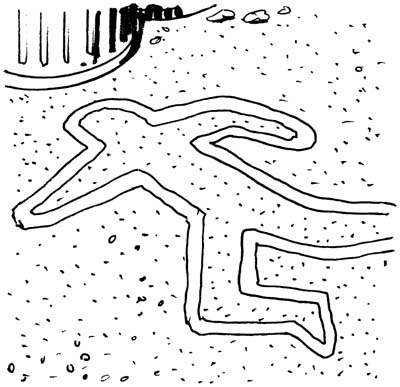 El crimen
La víctima
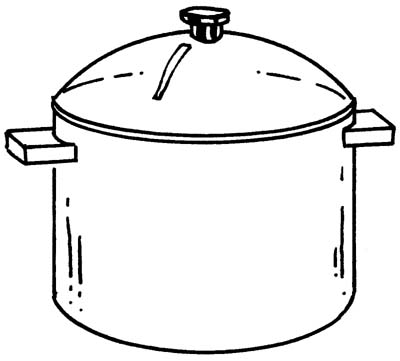 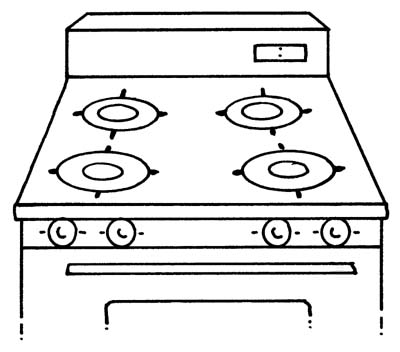 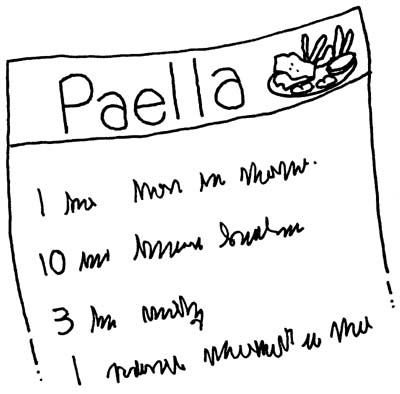 La olla
La receta
La estufa
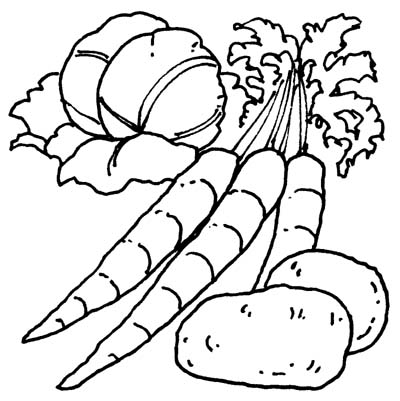 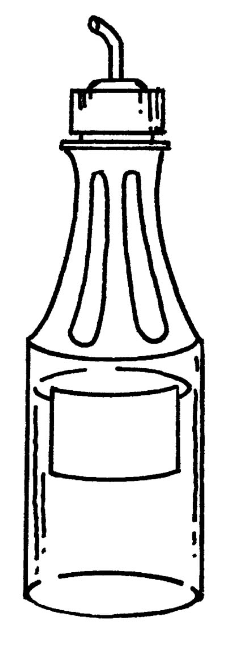 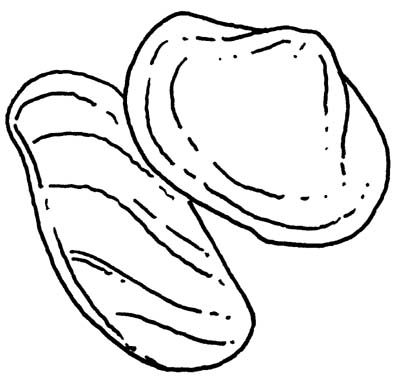 El aceite
Los mariscos
fresco/a